STM32F429I Discovery
PWM, obsługa wyświetlacza graficznego
PWM na STM32F429I
Zależność napięcia od wypełnienia PWM
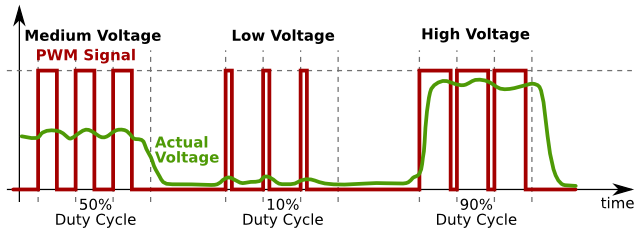 PWM na STM32
Generacja PWM opiera się na timerze i jego liczniku. Po ustawieniu prescalera i okresu należy ustawić długość pulsu, nie może być ona większa od okresu timera. Przy domyślnych pozostałych ustawieniach licznik wzrasta z każdym taktem timera aż do osiągnięcia wartości Counter Period. W chwili zerowania licznika (update/overflow) wyprowadzenie PWM osiąga stan wysoki – 3.3V, a w chwili przekroczenia ustawionej wartości Pulse przełącza na stan niski – 0V. Ponieważ timer działa w trybie ciągłym, całość jest powtarzana i w ten sposób powstaje prostokątny przebieg okresowy. W trakcie działania programu można zmieniać wypełnienie, wpływając w ten sposób na napięcie na wyjściu PWM. 
Przykłady zastosowania PWM – sterowanie silnikami i układami sterowanymi napięciowo, serwomotorami, generacja sygnałów anologowych.
Ustawienie timera z generacją PWM
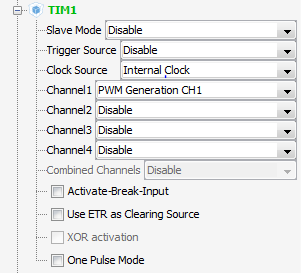 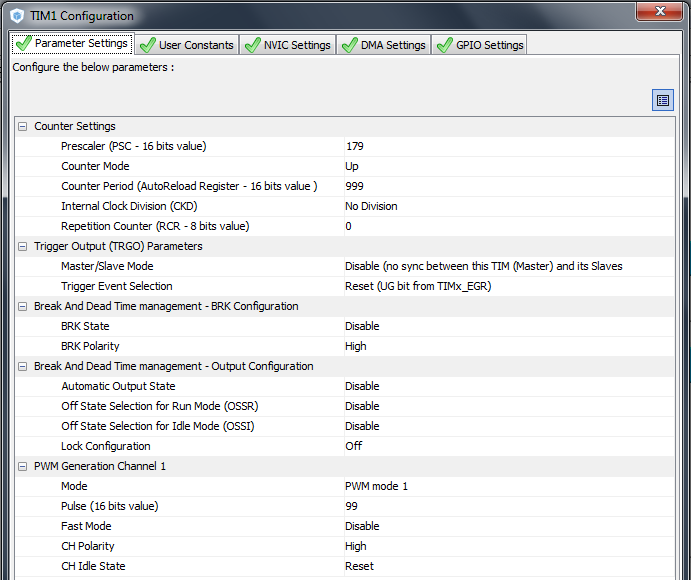 PWM na STM32
Po wygenerowaniu kodu trzeba jeszcze uruchomić timer w grybie generacji PWM z obsługą przerwań – instrukcja HAL_TIM_PWM_START_IT. Dokładniej jest to opisane na stronie 838 i 839 instrukcji obsługi bibliotek HAL. 
Do zmiany wartości wypełnienia służy makro __HAL_TIM_SET_COMPARE (strona 870). 
Niestety żadne z wyprowadzeń których funkcją alternatywną jest PWM nie jest podłączone do diody na płytce. Można to jednak ominąć, włączając generowanie PWM na dowolnym możliwym wyprowadzeniu, a następnie używając przerwań które ustawią stan wysoki na diodzie na początku okresu (po przepełnieniu licznika) a następnie stan niski w momencie zakończenia impulsu. 
Włączymy więc PWM na obojętnie którym timerze i kanale, ustawiając je na tryb pracy z przerwaniami i włączając dwa rodzaje przerwania – od przepełnienia licznika i od zakończenia impulsu.
Przerwania z timera
Kod programu
Włączenie timera w trybie podstawy czasu i PWM w trybie przerwań. Pierwszy tryb jest nam potrzebny do przerwania z przepełnienia licznika, drugi do przerwania z zakończenia impulsu PWM. Zmienna compare będzie wartością licznika przy której ma się kończyć impuls PWM. W naszym przykładzie okres przebiegu trwa 1000 taktów (999+1).

/* USER CODE BEGIN 2 */HAL_TIM_Base_Start_IT(&htim1);HAL_TIM_PWM_Start_IT(&htim1, TIM_CHANNEL_1);int compare = 0;/* USER CODE END 2 */
Przerwania
Opis wywołania zwrotnego HAL_TIM_PeriodElapsedCallback znajduje się na stronie 826, a HAL_TIM_PulseFinishedCallback na stronie 863 instrukcji bibliotek HAL./* USER CODE BEGIN 4 */void HAL_TIM_PeriodElapsedCallback(TIM_HandleTypeDef *htim){     if(htim->Instance==htim1.Instance)     {          HAL_GPIO_WritePin(GPIOG, GPIO_PIN_13, 1);     }}
 void HAL_TIM_PWM_PulseFinishedCallback(TIM_HandleTypeDef *htim) {     if(htim->Instance==htim1.Instance)     {          HAL_GPIO_WritePin(GPIOG, GPIO_PIN_13, 0);
     } } /* USER CODE END 4 */
Pętla główna
Zmiana wypełnienia PWM co 200 milisekund: /* USER CODE BEGIN WHILE */ while (1) { /* USER CODE END WHILE */ /* USER CODE BEGIN 3 */       for(compare = 99; compare < 1000; compare += 100)      {           __HAL_TIM_SET_COMPARE(&htim1, TIM_CHANNEL_1, compare);           HAL_Delay(200);      } } /* USER CODE END 3 */